Noise Pollution
This does not include me
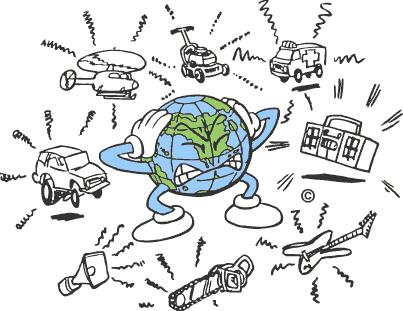 Definition and Types
Definition 
Harmful or annoying levels of noise, as from airplanes, industry etc.
Types
Industrial Noise : Noise from industries 
Road Traffic Noise : Noises from cars and stuff 
Residential and community noise : Normal day to day activities that produce noise
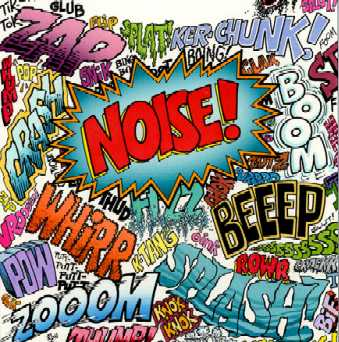 Location
Delhi, India – the nosiest
Cairo
Tokyo 
New York City 
Madrid
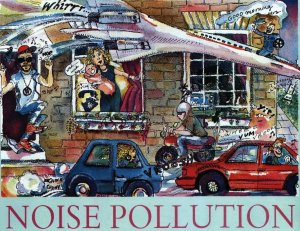 Pollution Causes
Transportation 
Industrialization
Poor Urban Planning 
Social Events 
Construction Activities
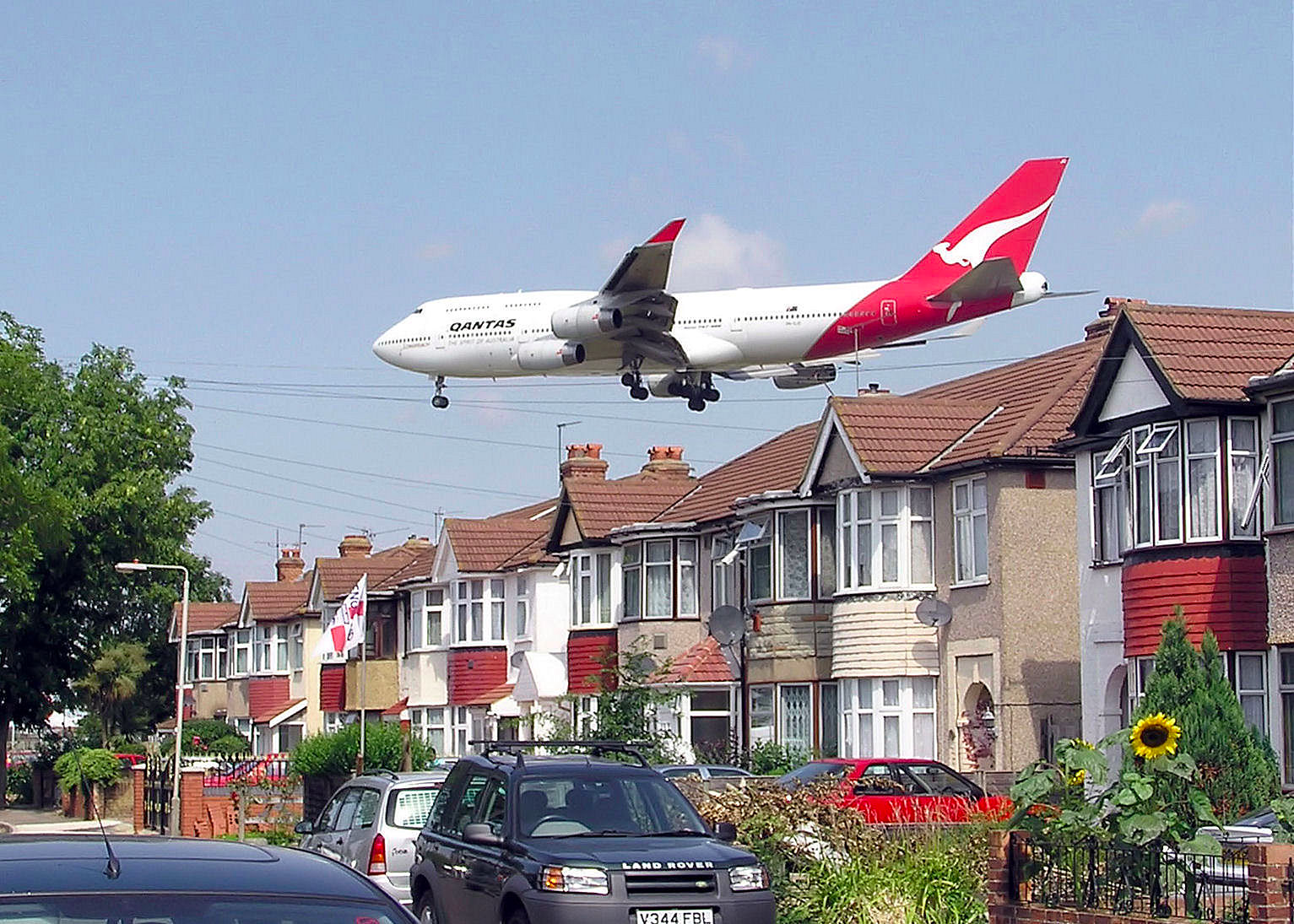 Environmental Causes
Affects learning and behavior. 
Health Issues 
Sleeping disorders 
Effect on wildlife 
Trouble Communication
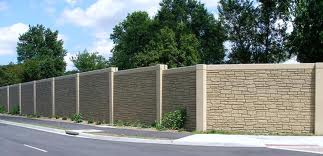 Pollution Conservation Efforts
Hospitals and campuses are silence zones honking is prohibited 
Wear ear plugs in areas there is loud noises to prevent hearing loss 
Putting trees along roads in busy areas helps absorb sounds. 
Noise producing industries, airports, bus and transportation terminals and railway stations are sighted far from living places 
Avoid honking your horn when not necessary.
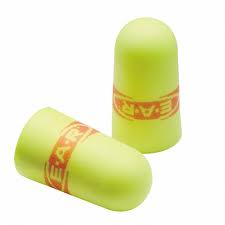 Costs
Sound Barriers: $175 - $200 a square meter 
Ear plugs: A pack for $5 
Sound proof walls: For one panel about $33
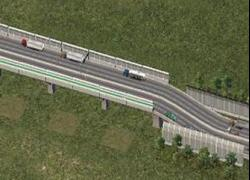 Applicable Legislations
Noise Control Act 
Motor vehicle noise performance standards 
Off- road and highway vehicles 
Maximum environmental noise levels
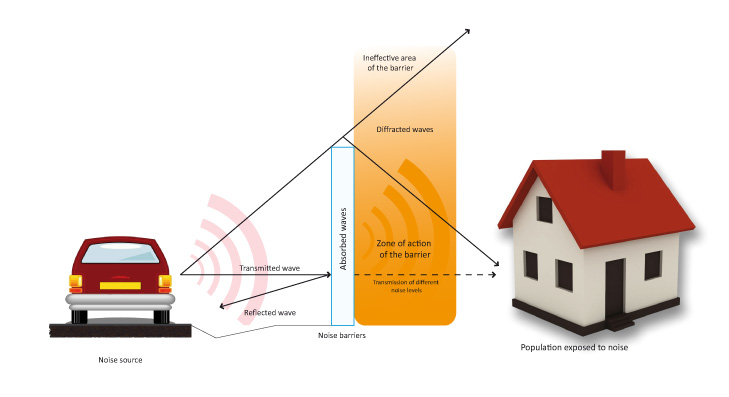 Extra Facts
Noise is a form of sound that is unwanted, while sound, is something that people enjoy. 
One of the most neglected forms of pollution 
Doesn’t have federal body that would regulate noise pollution 
Threatening all types of species 
Affects learning
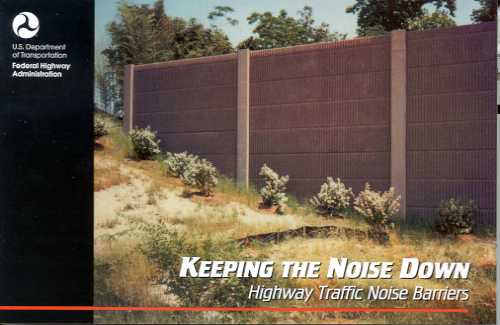 Video
https://www.youtube.com/watch?v=-VaaTn_g1_k
Works Cited
http://rashidfaridi.com/2013/03/19/noise-pollution-sources-and-types/
http://uptenlist.com/facts/top-10-noisiest-cities-in-the-world/2/
http://www.preservearticles.com/2012011320628/what-are-the-main-causes-of-noise-pollution.html
http://www.conserve-energy-future.com/causes-and-effects-of-noise-pollution.php
http://www.wikihow.com/Prevent-Noise-Pollution
http://eschooltoday.com/pollution/noise-pollution/noise-pollution-prevention.html
http://www.ecy.wa.gov/laws-rules/noise.html